Chapter 11
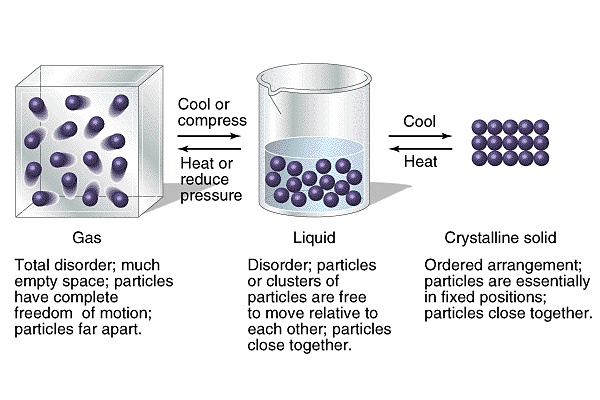 Changes of State
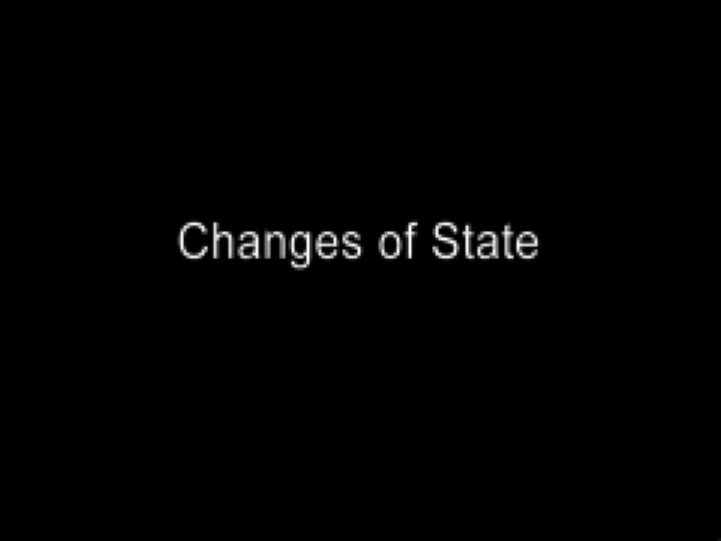 Play Video On YouTube
[Speaker Notes: AN26_035.mov]
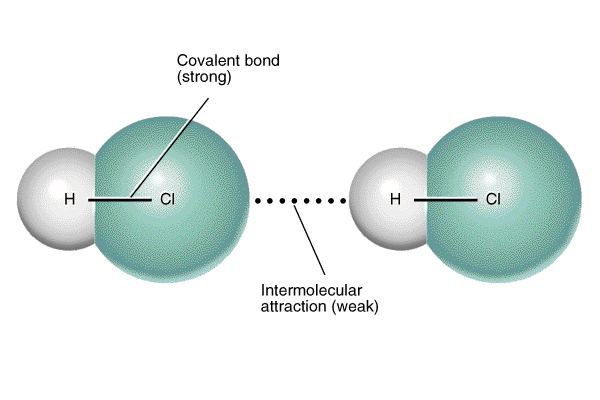 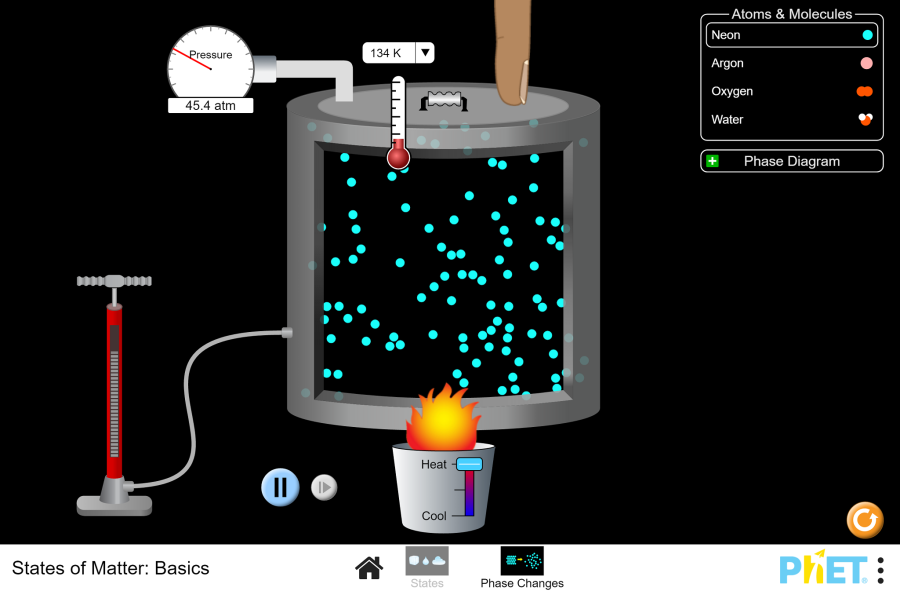 Play States of Matter Animation
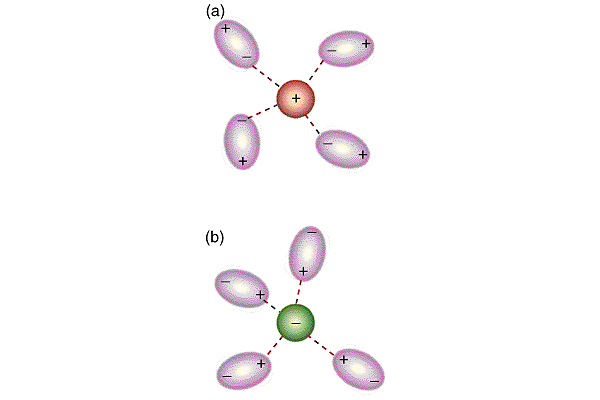 Dissolution of KMnO4
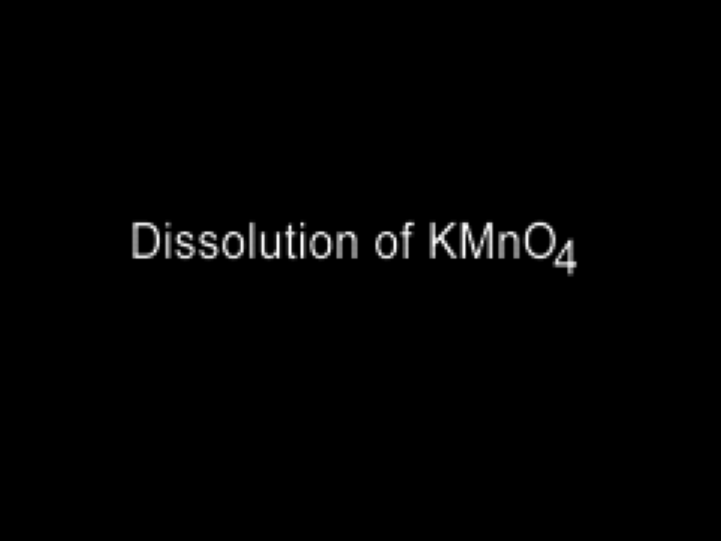 Play Video On YouTube
[Speaker Notes: AN26_040.mov]
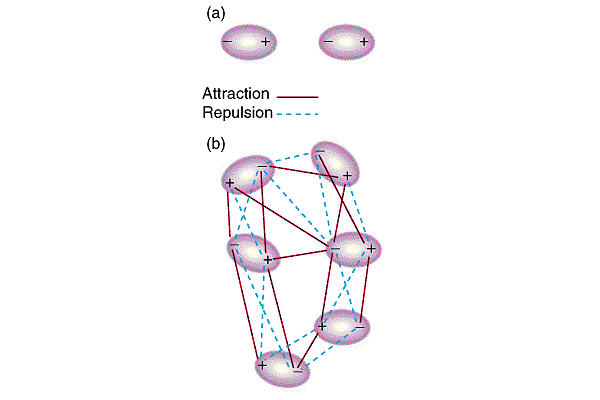 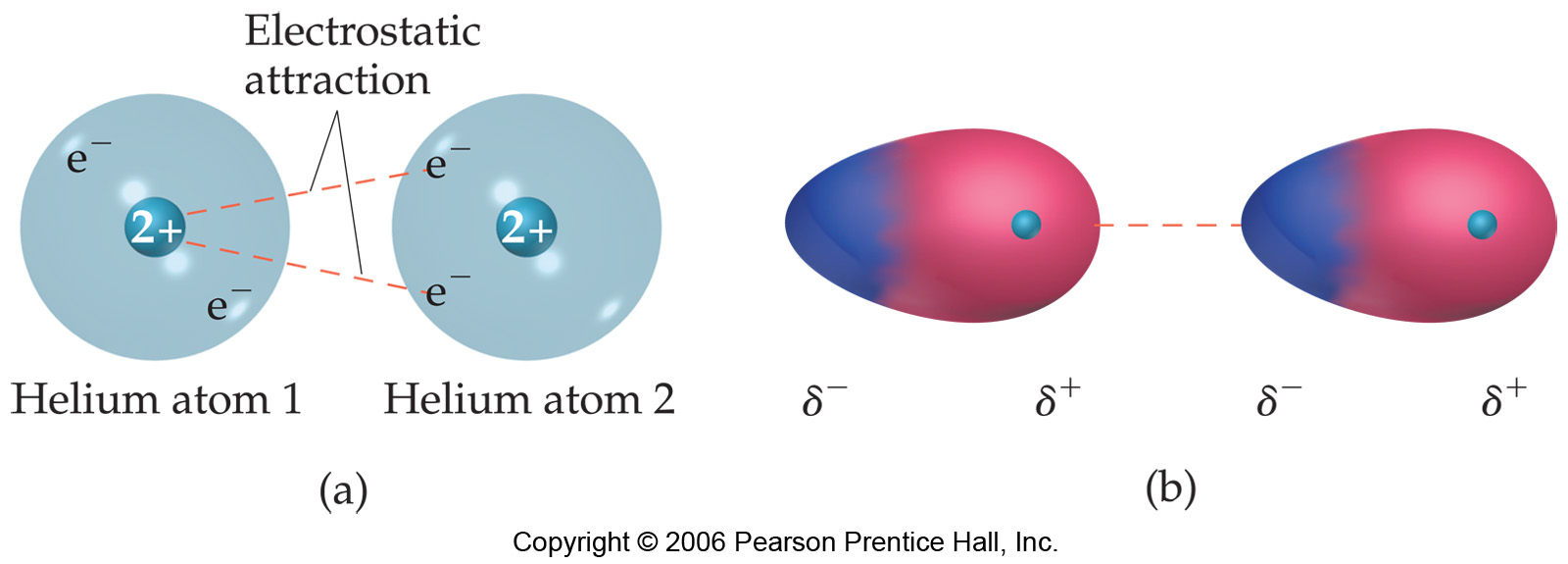 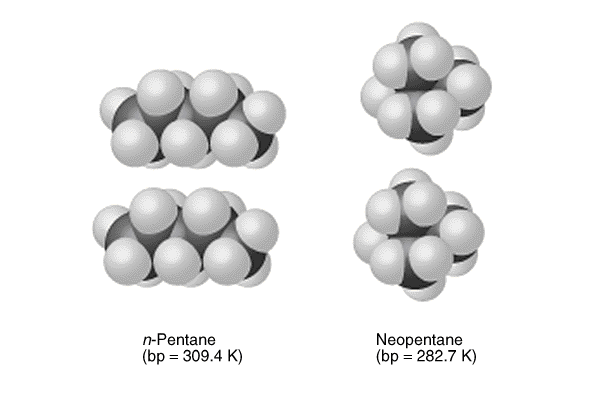 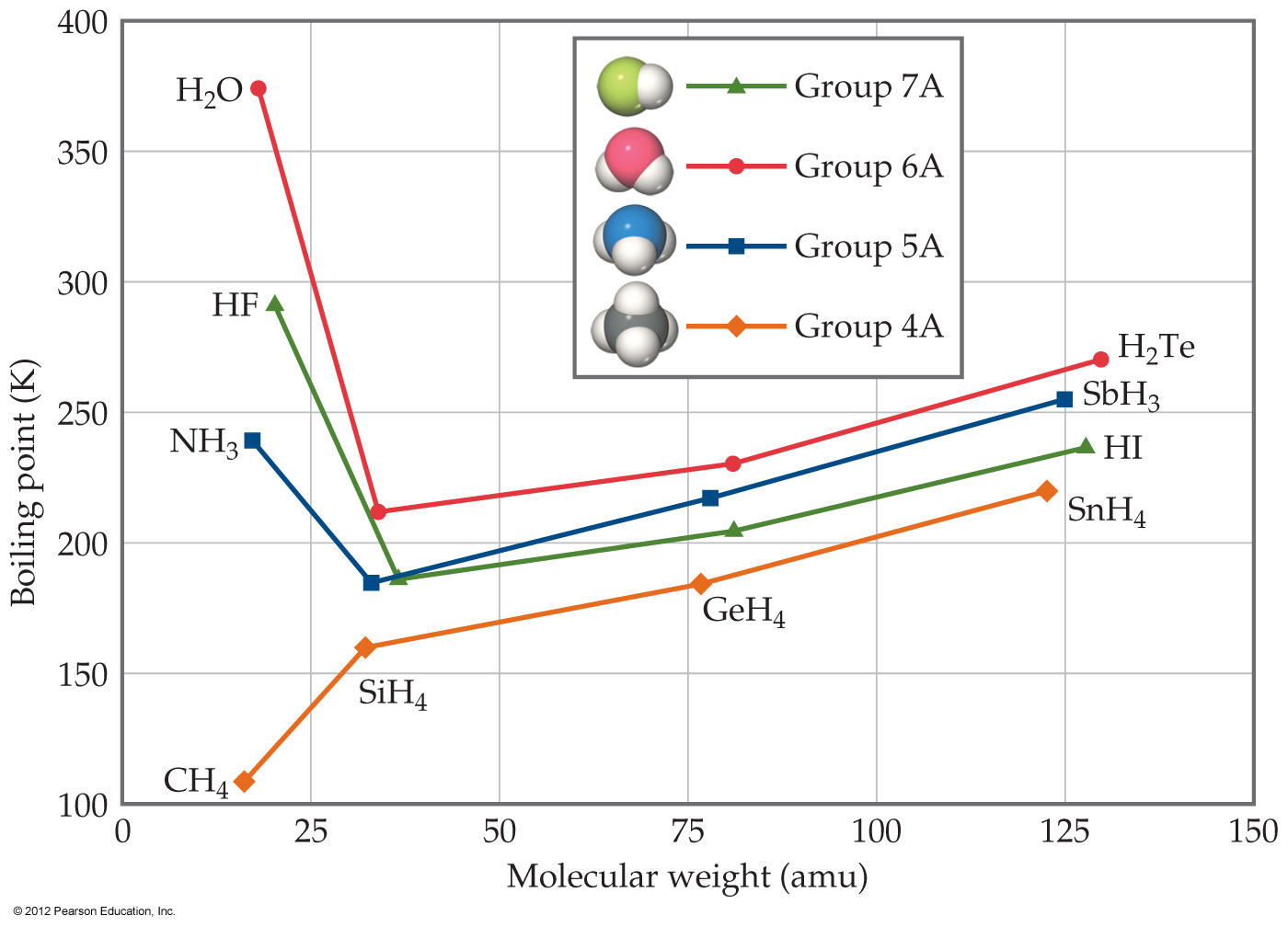 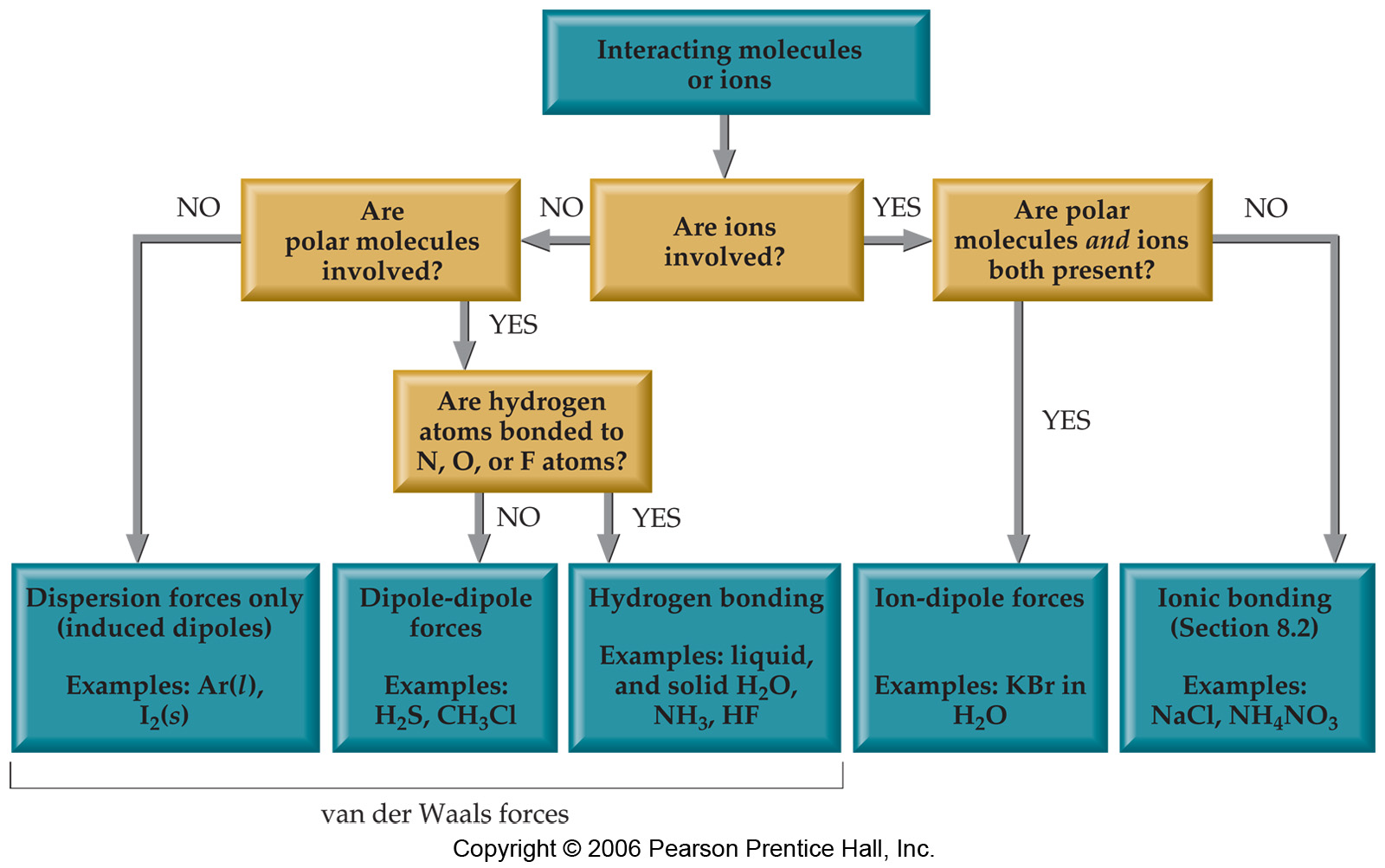 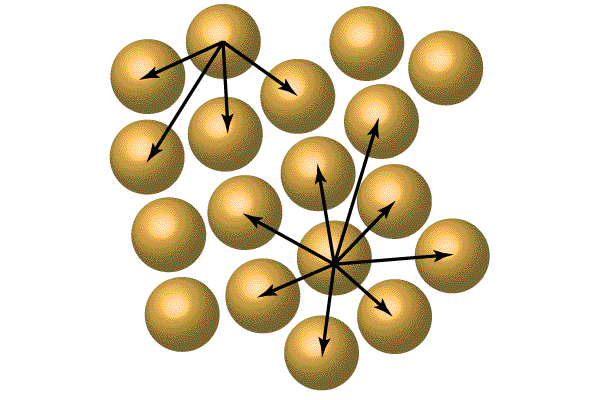 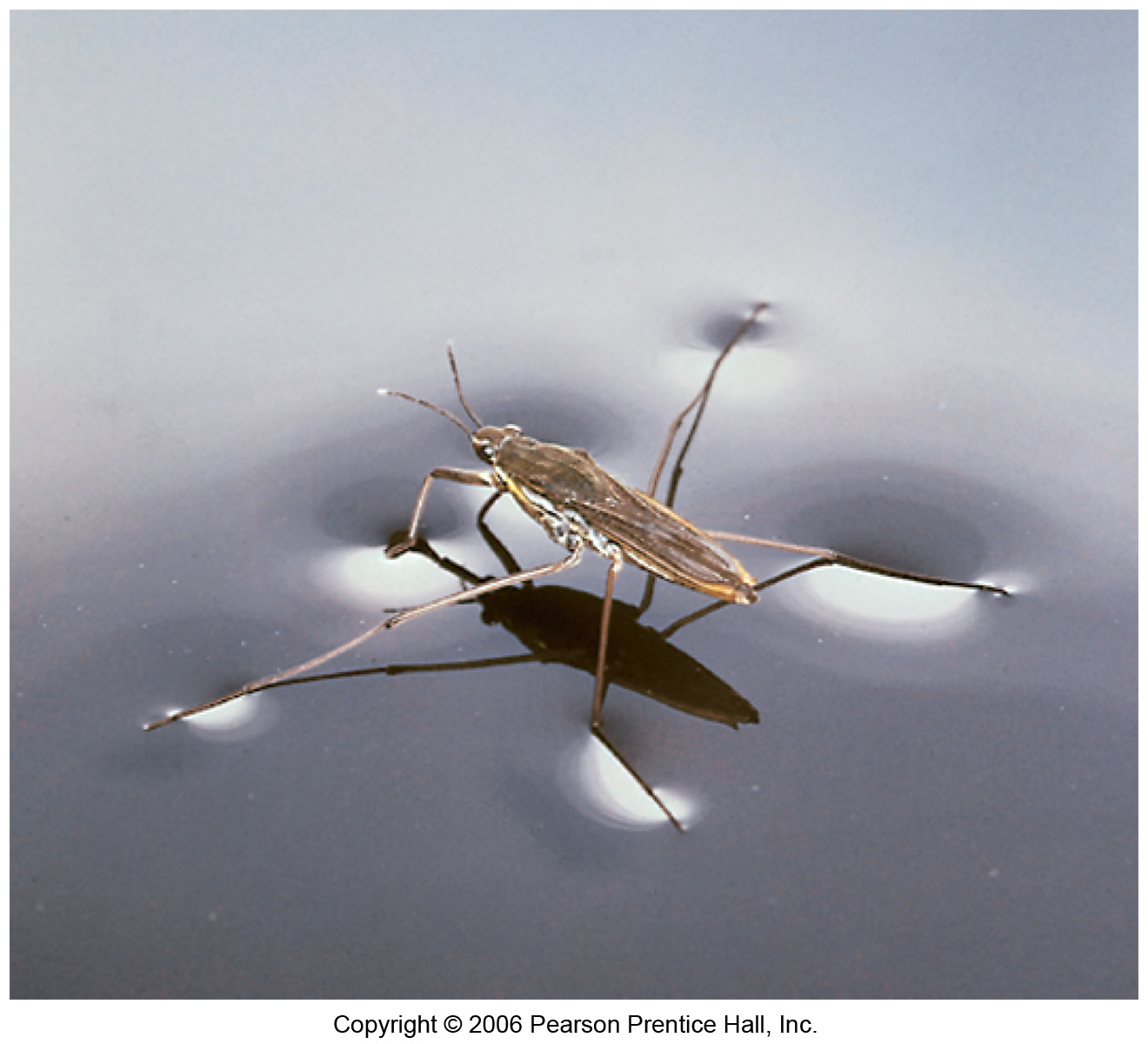 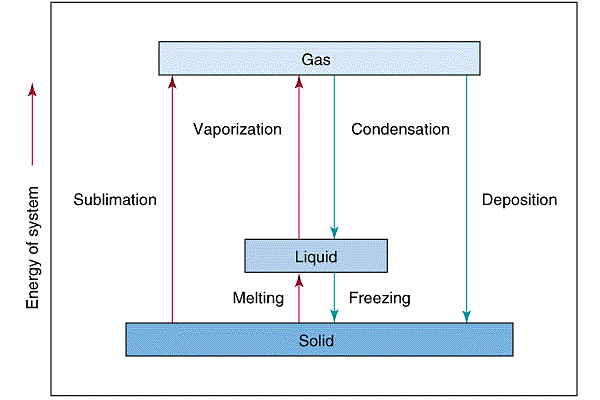 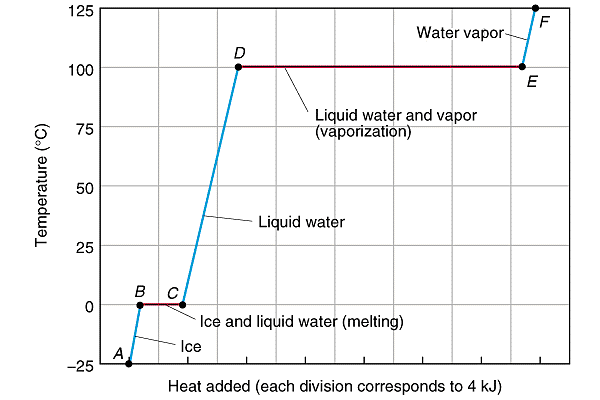 Vapor Pressure vs. Temperature
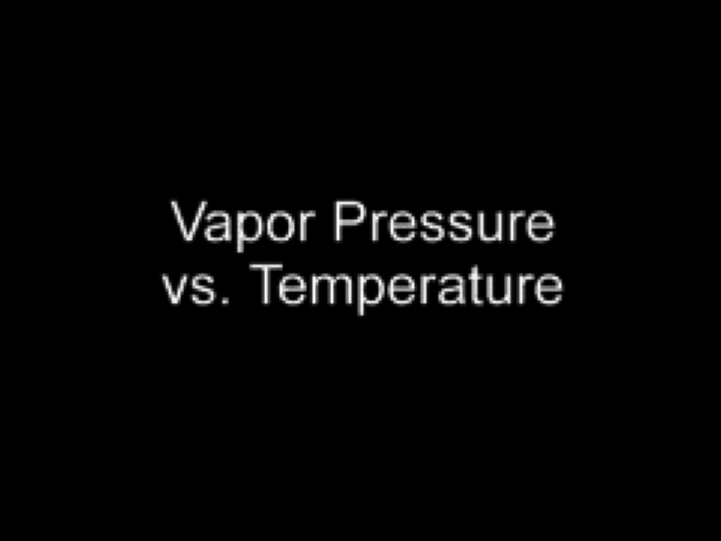 Play Video On YouTube
[Speaker Notes: AN26_034.mov]
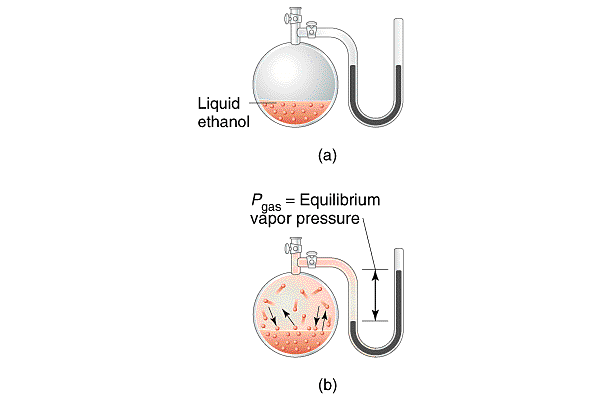 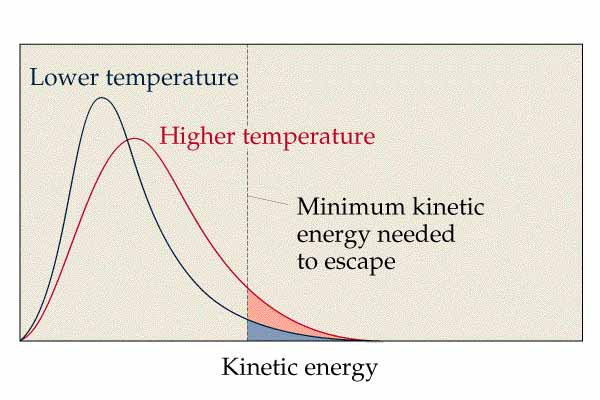 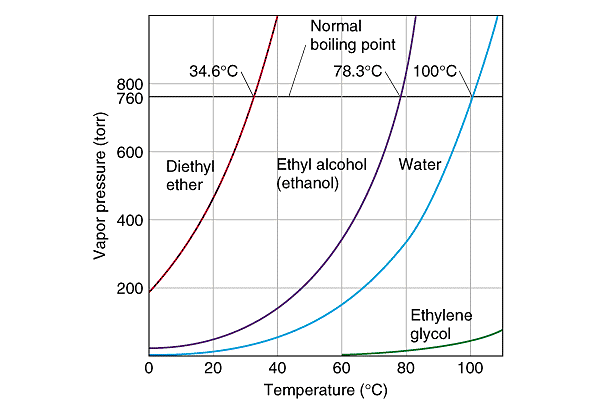 Bird Gas
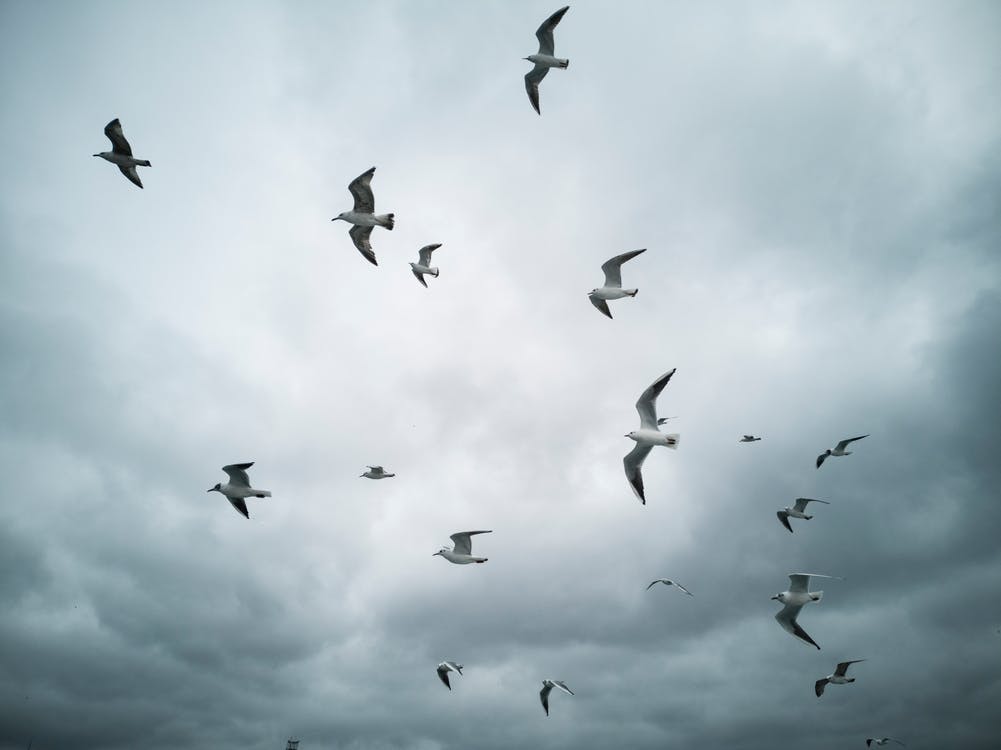 Bird Gas at Condensation Point
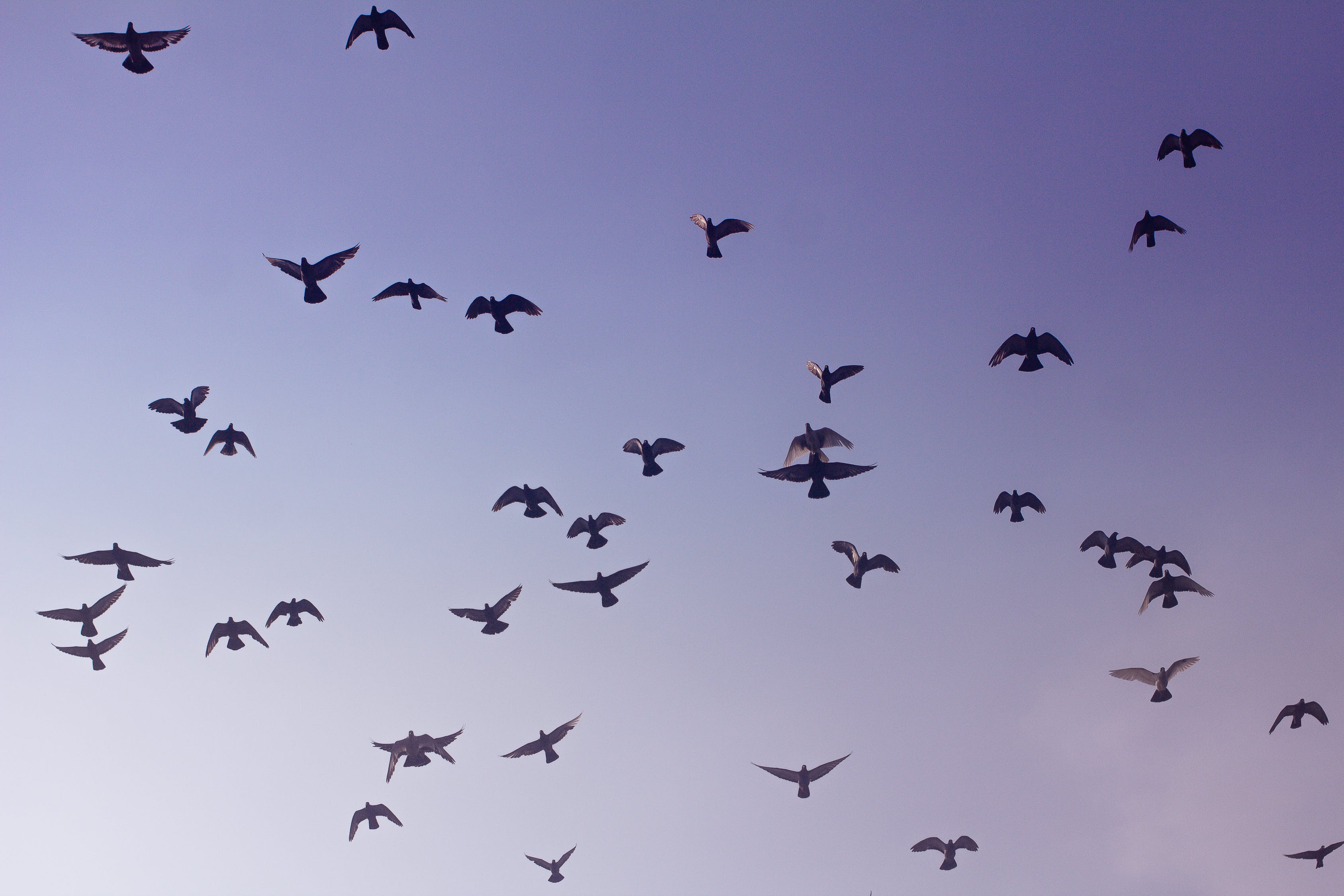 Bird Liquid
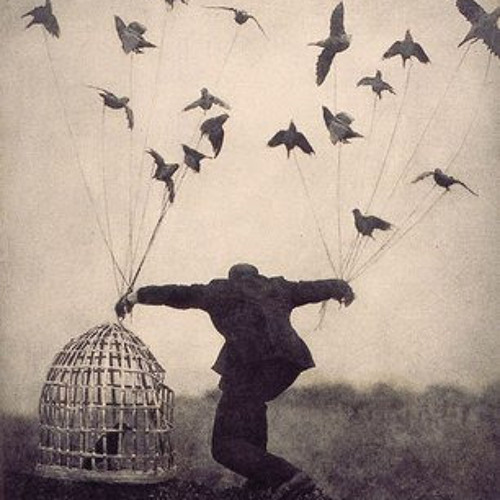 Bird Liquid at Melting Point
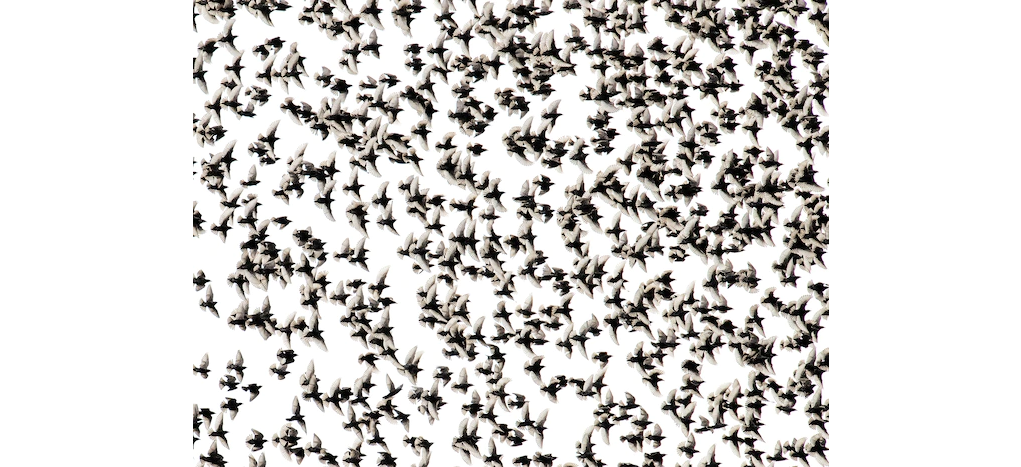 Bird Solid
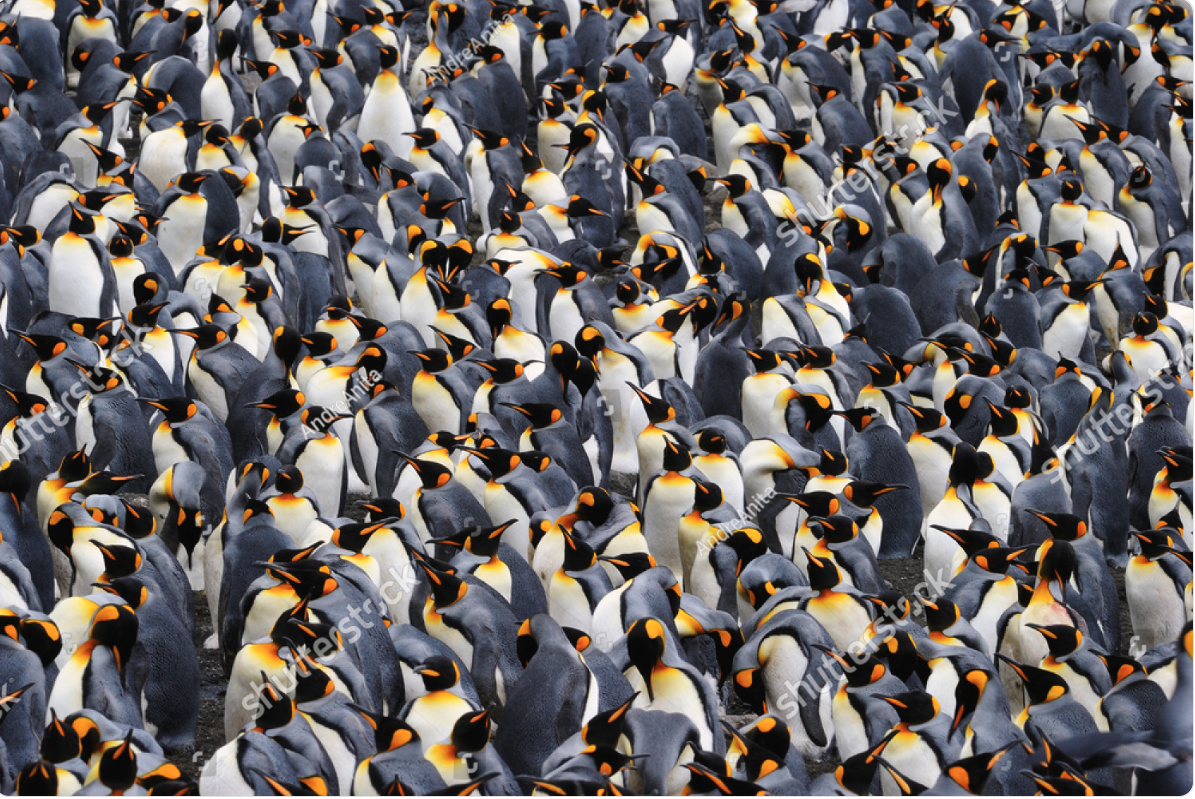 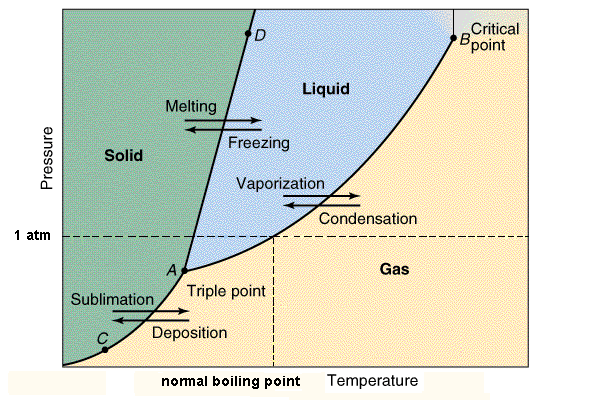 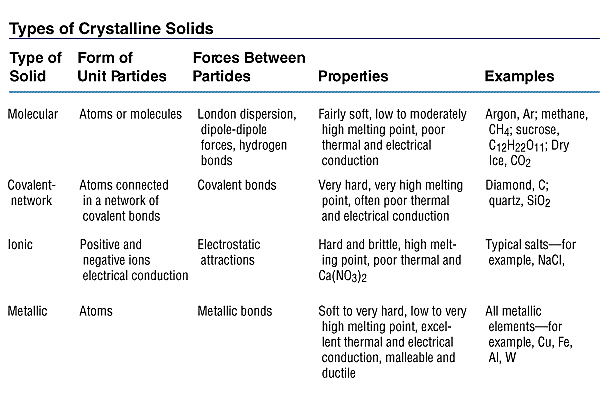 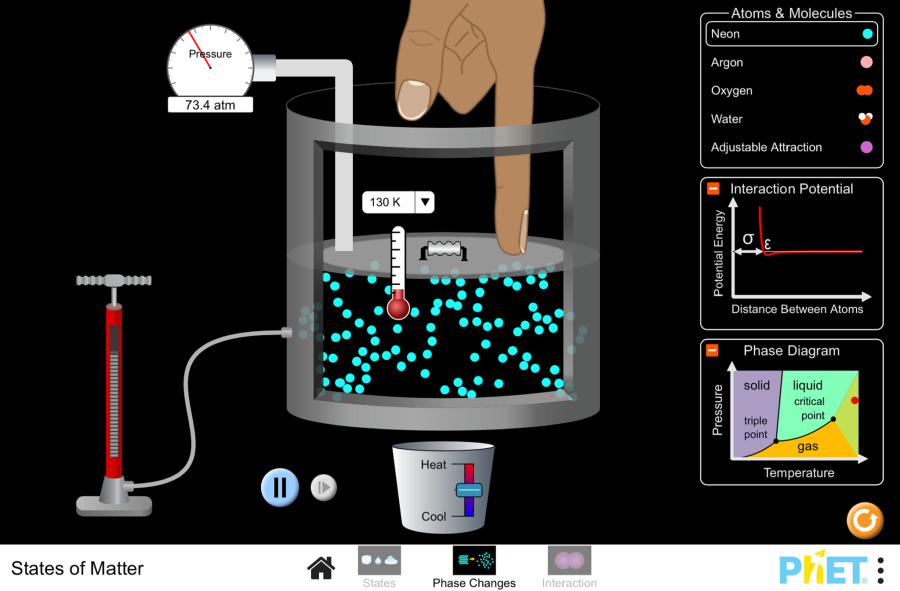 Play Phase Changes Animation
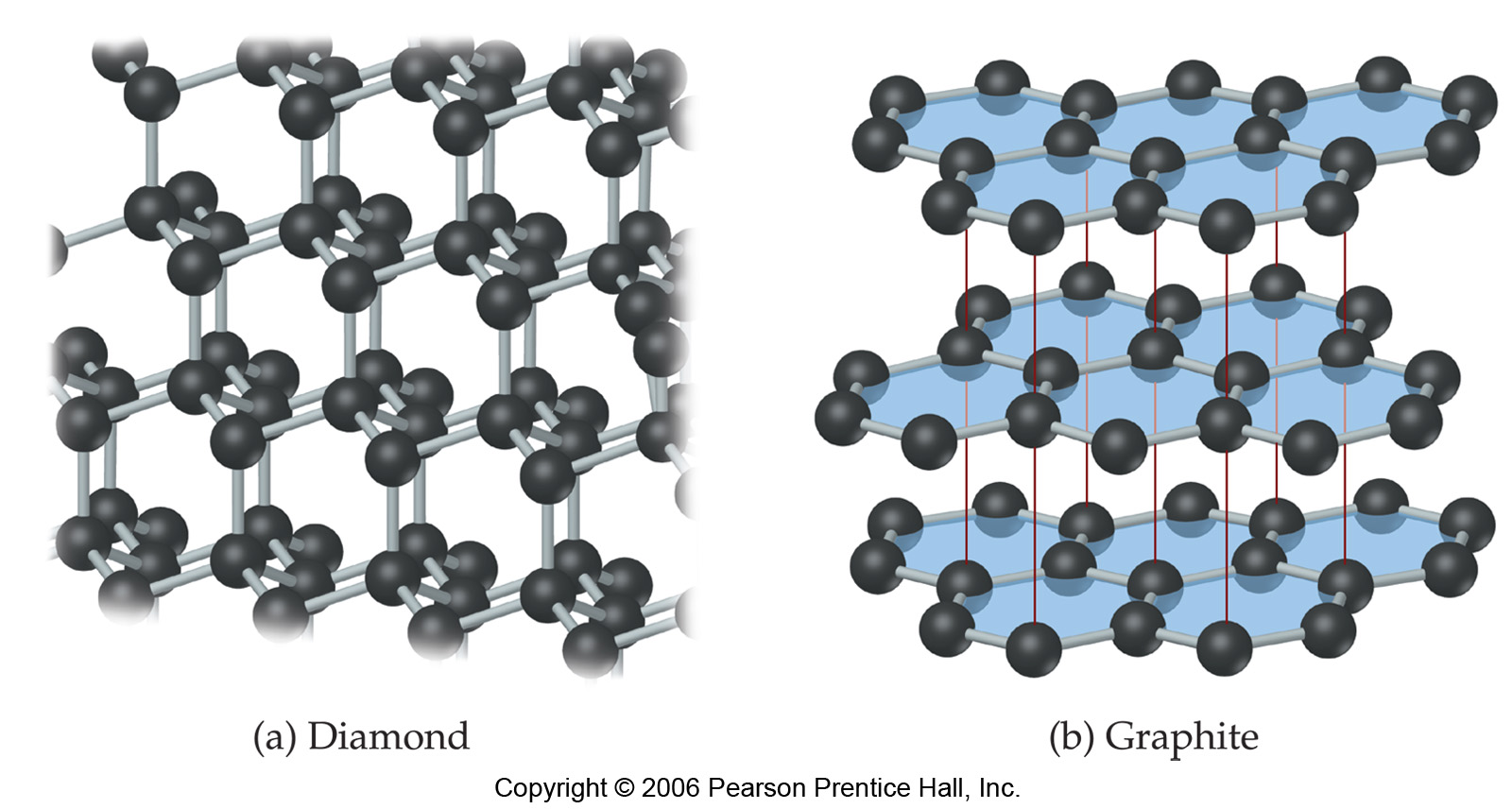